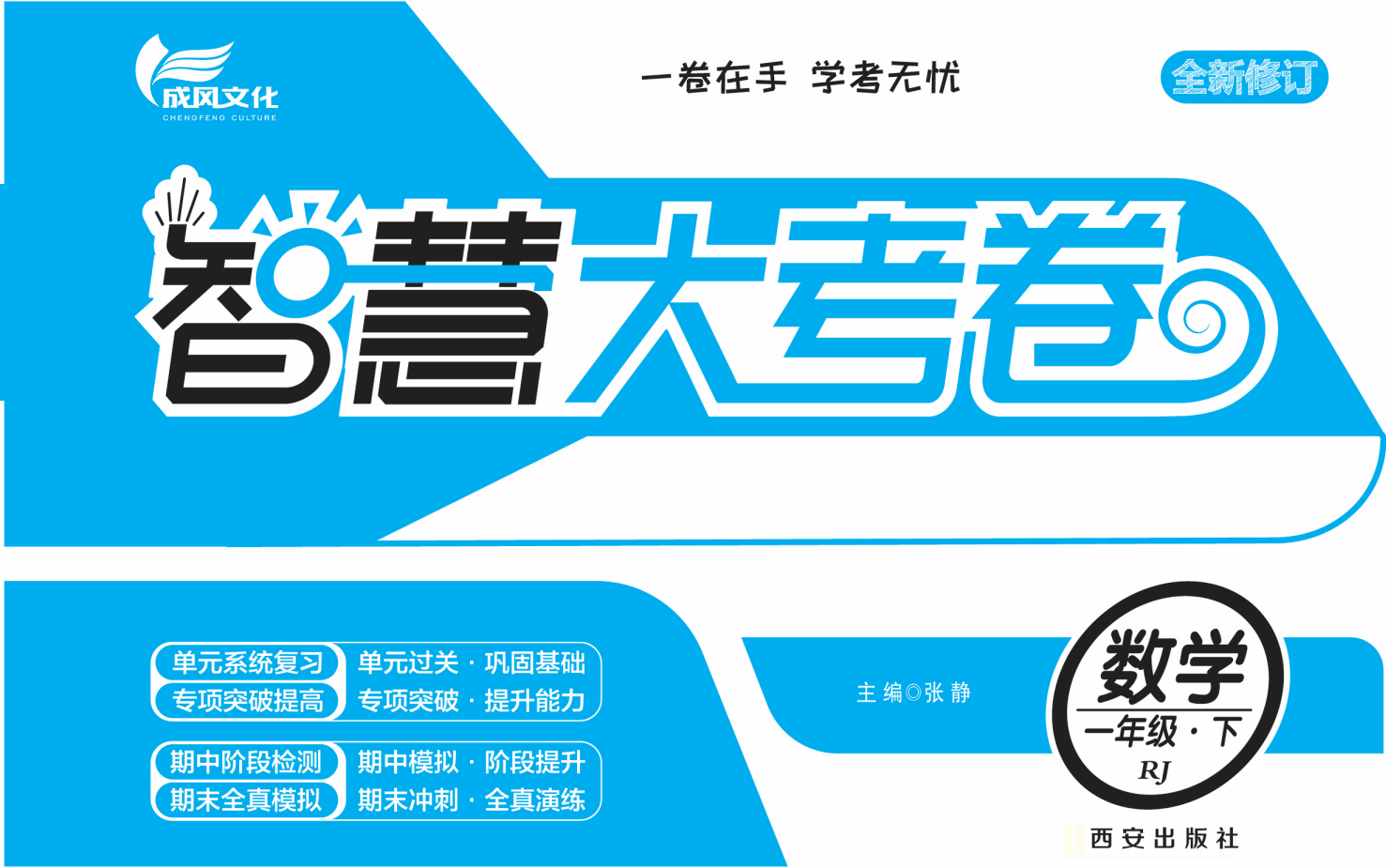 大考卷  1人数下大考卷教用
100以内数的认识及加减法专项复习测试卷
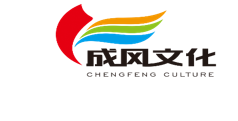 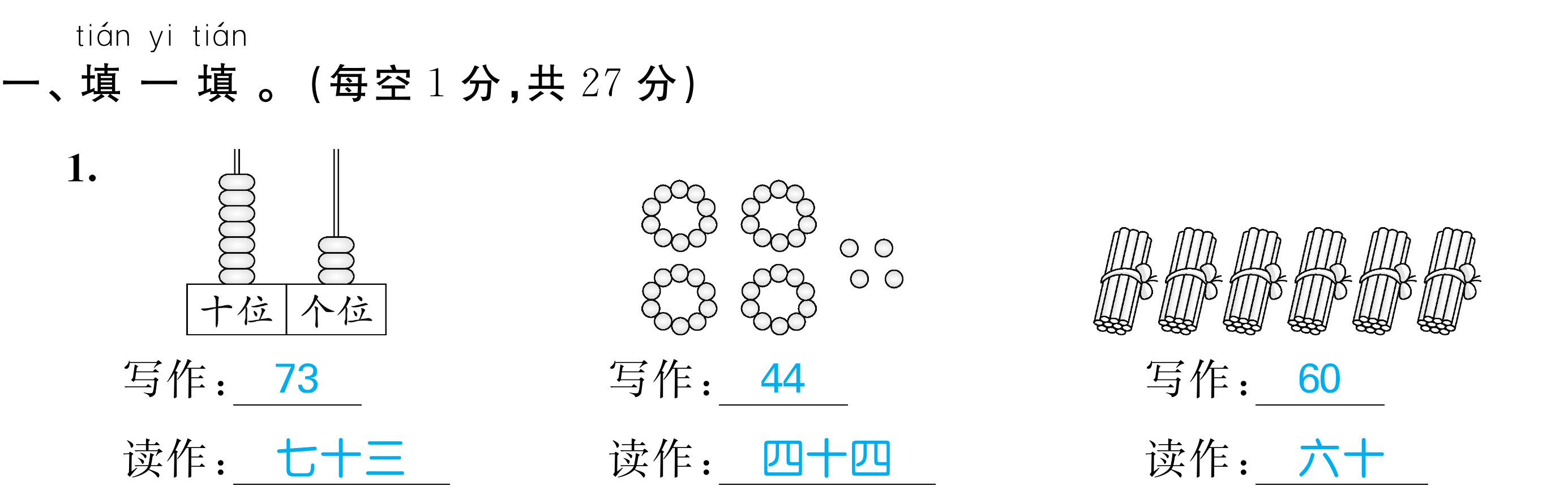 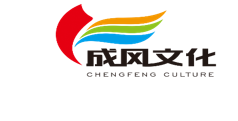 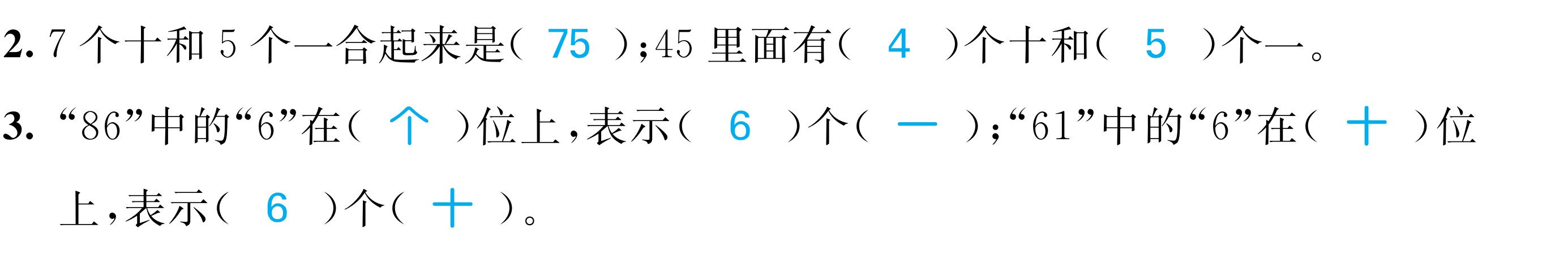 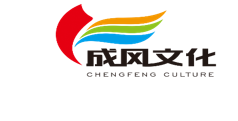 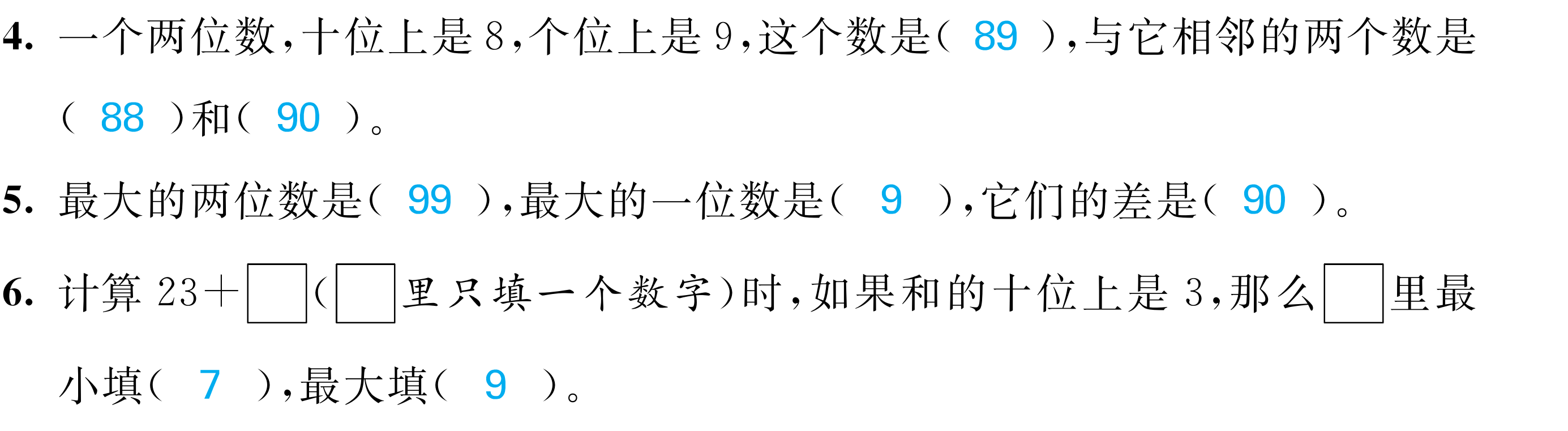 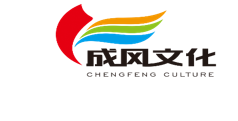 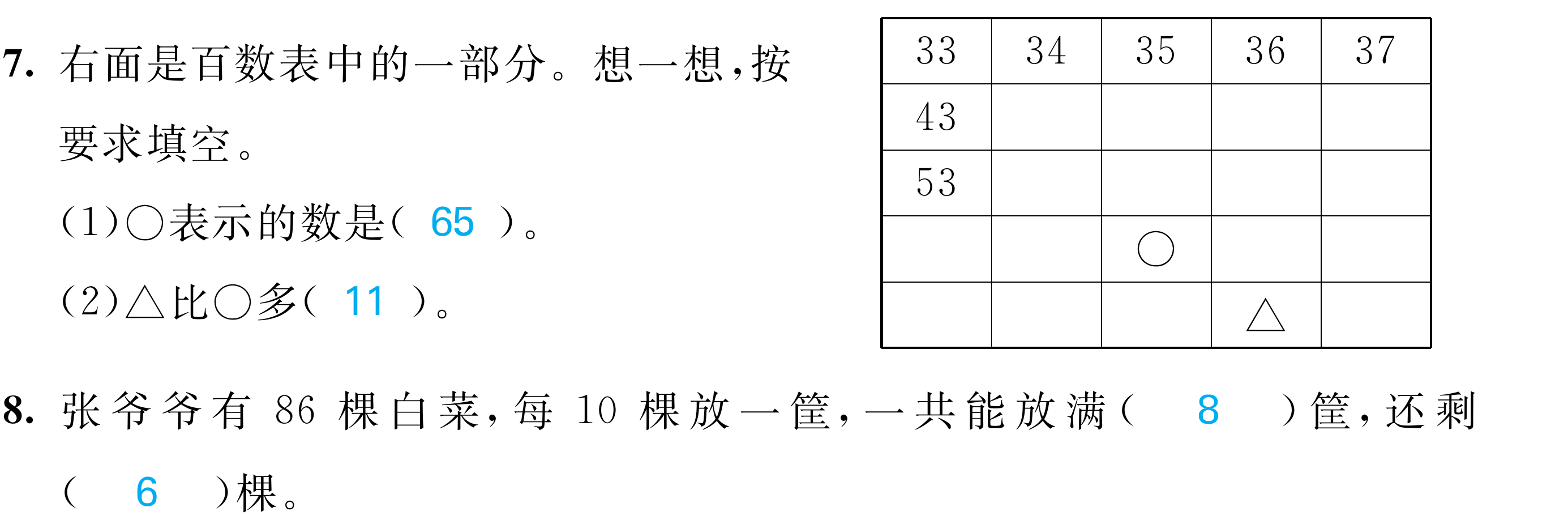 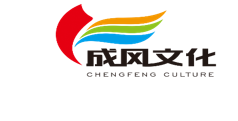 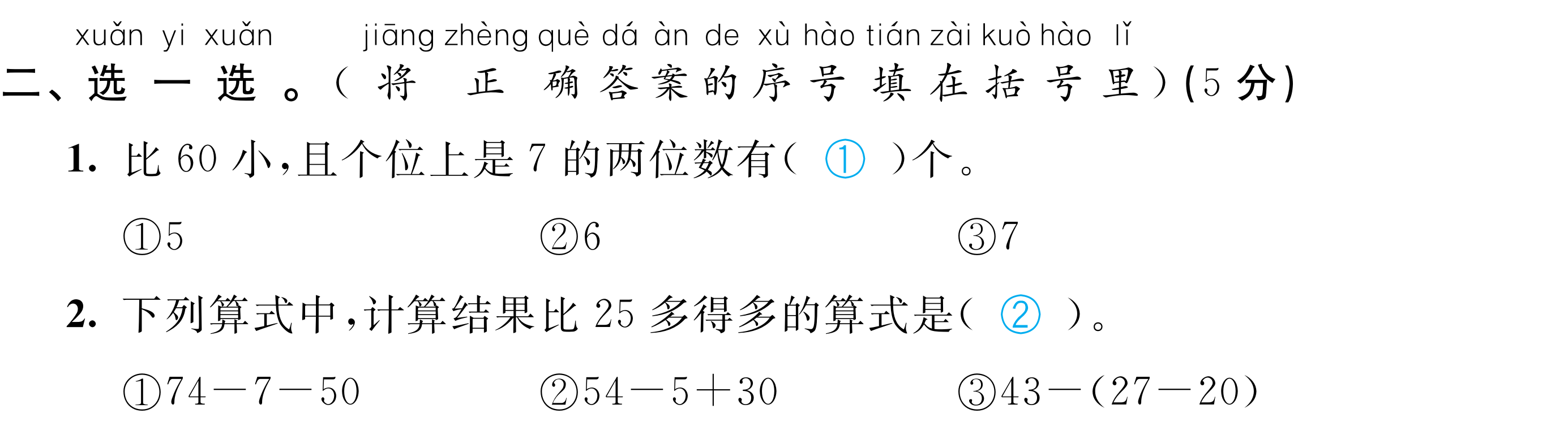 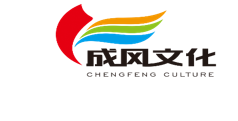 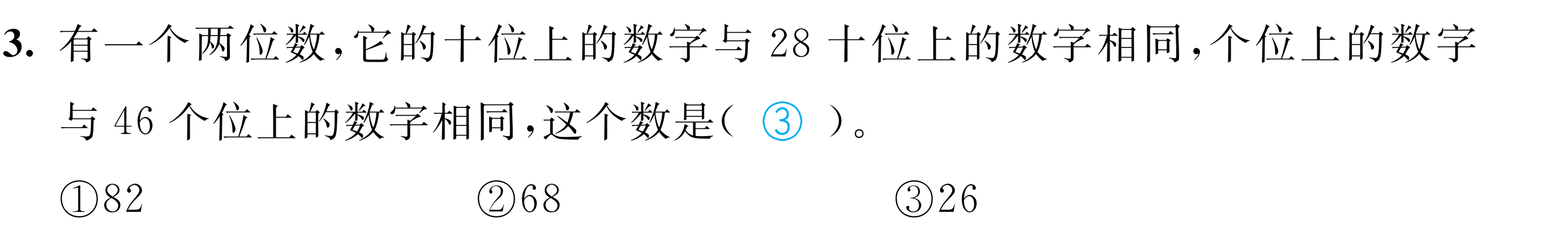 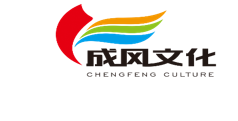 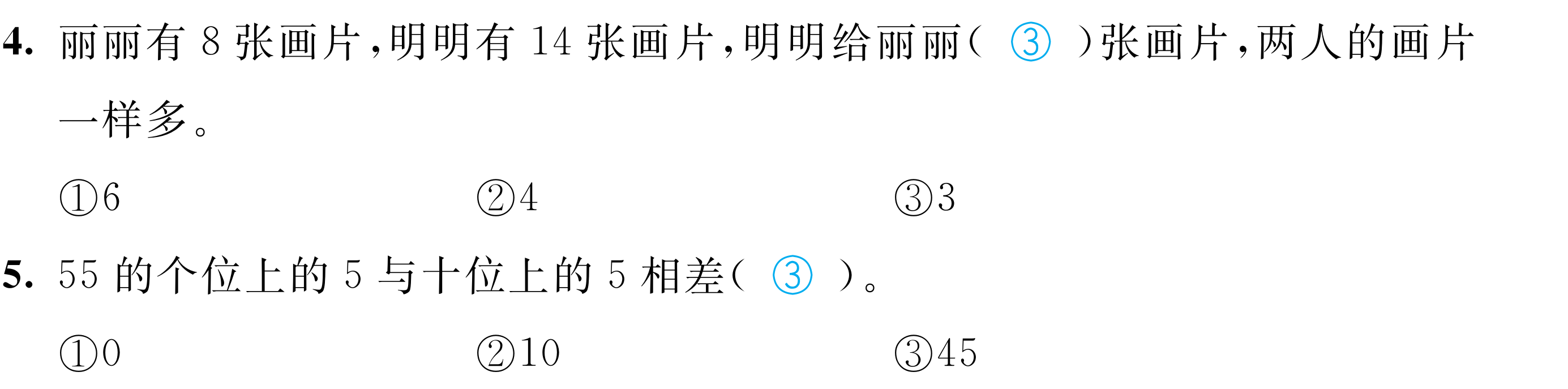 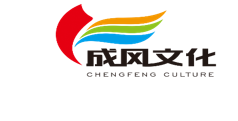 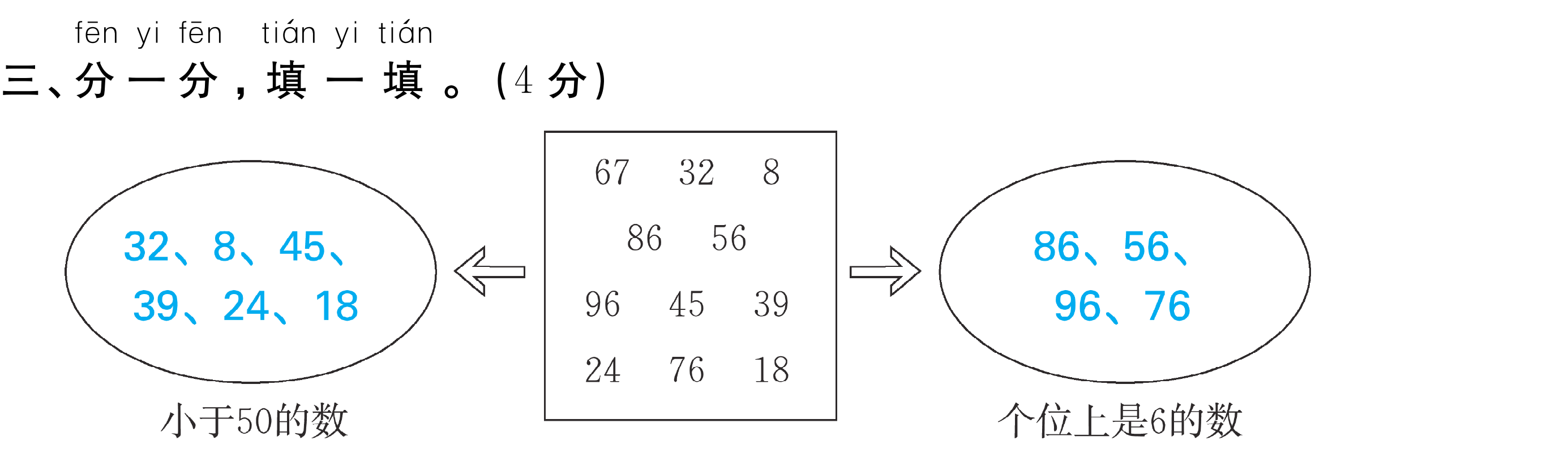 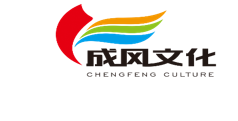 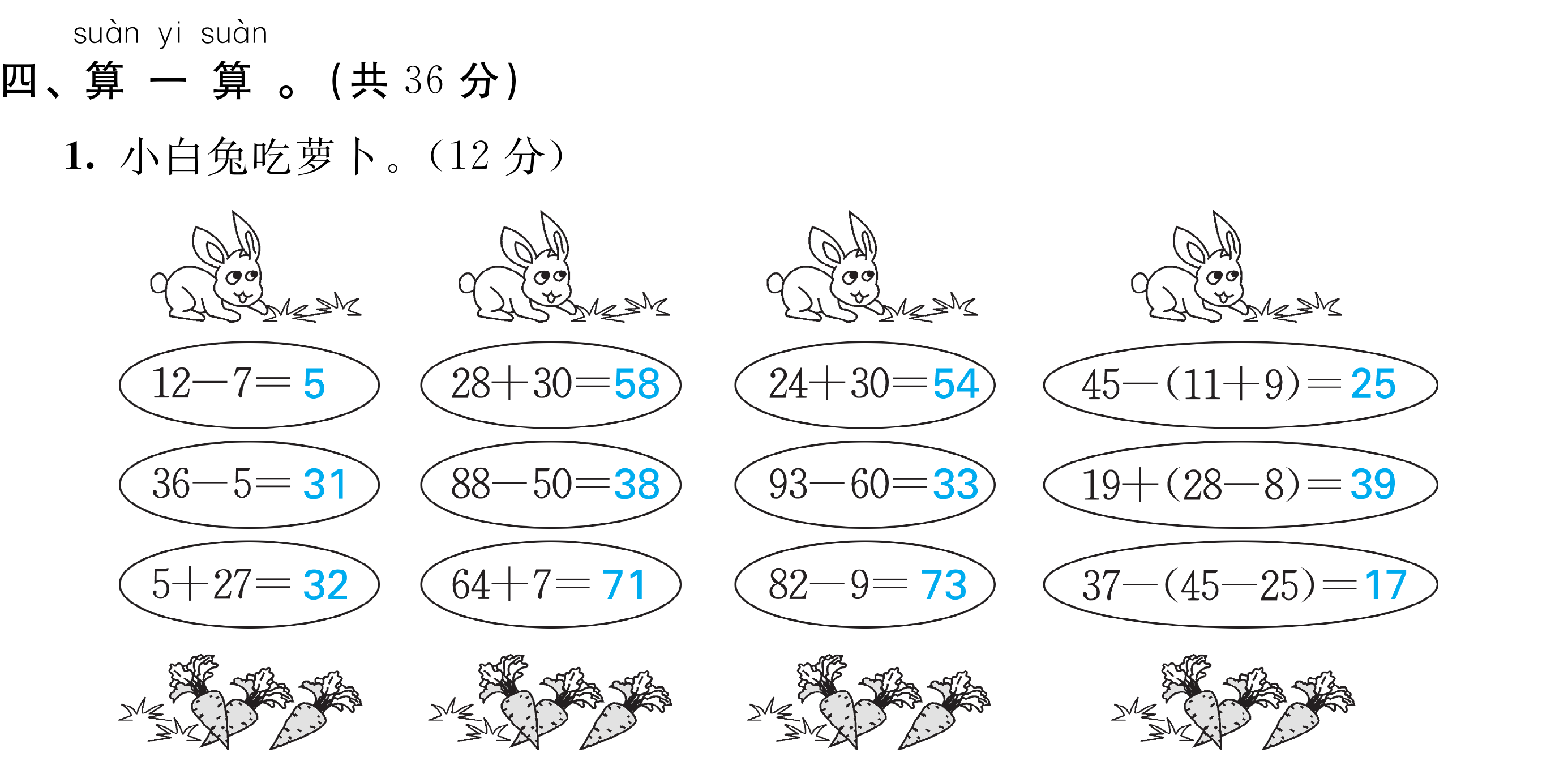 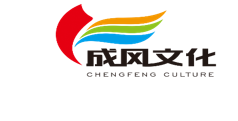 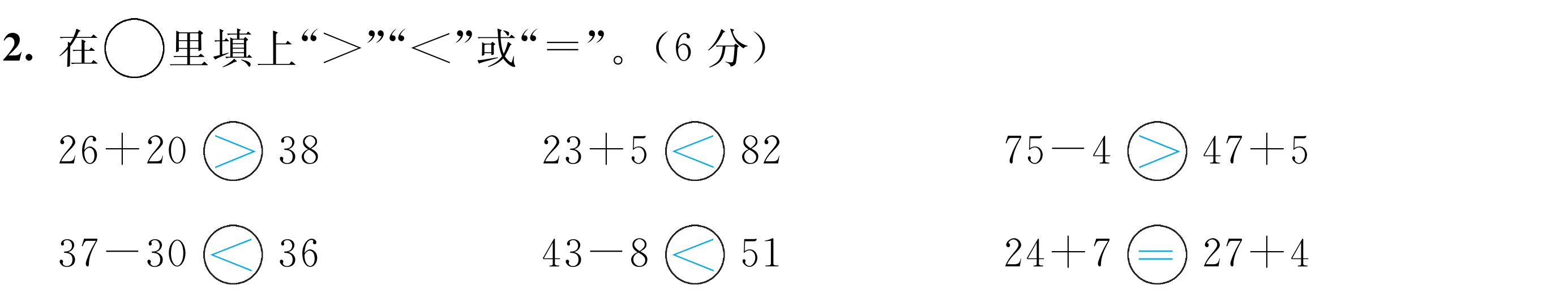 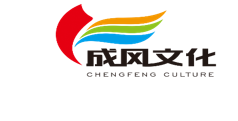 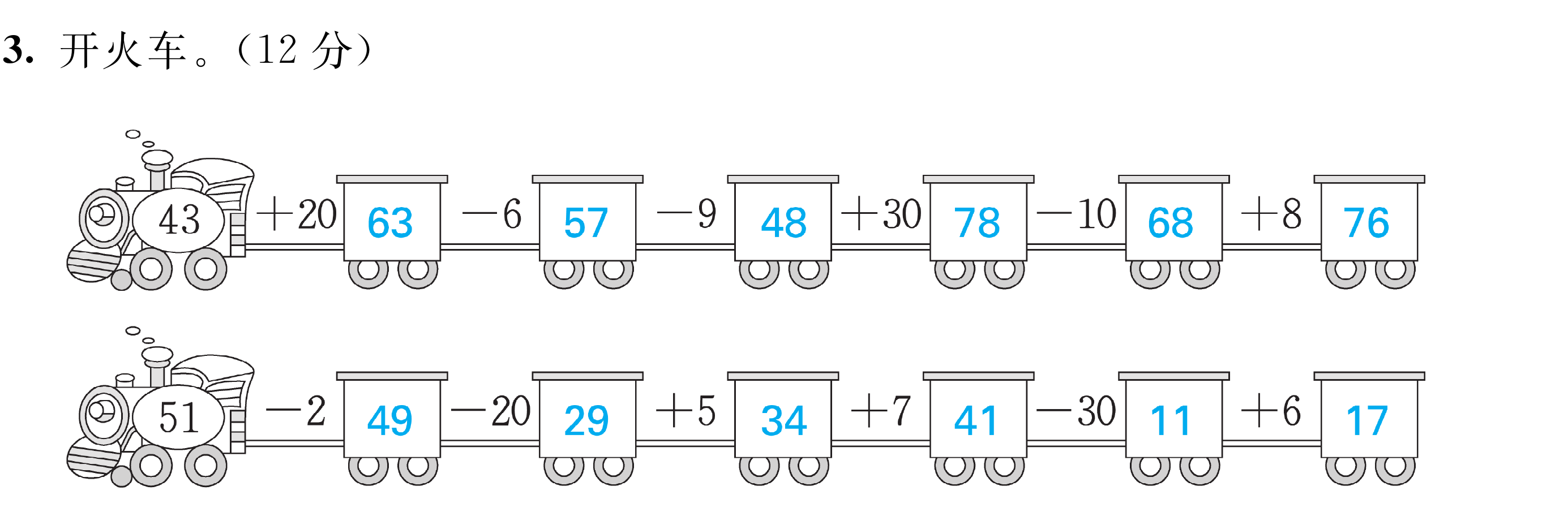 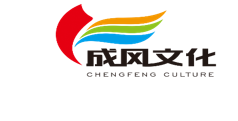 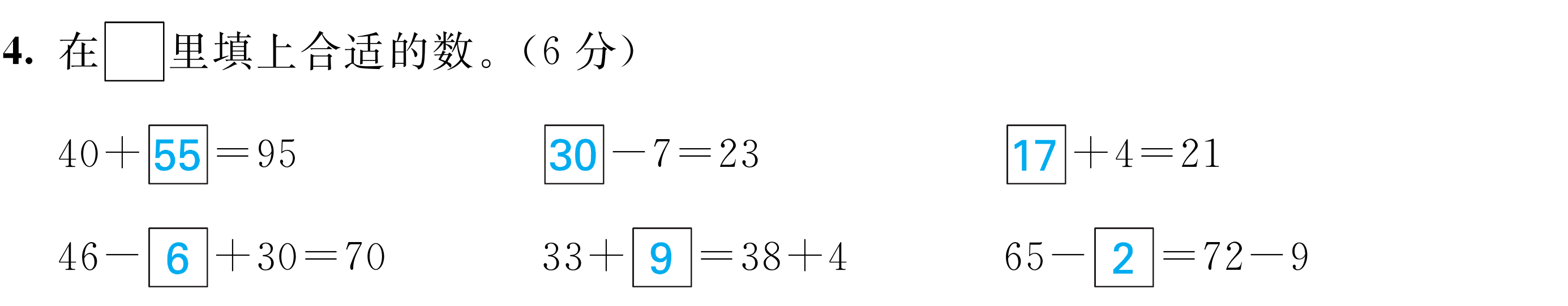 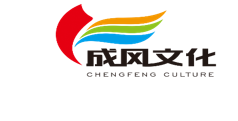 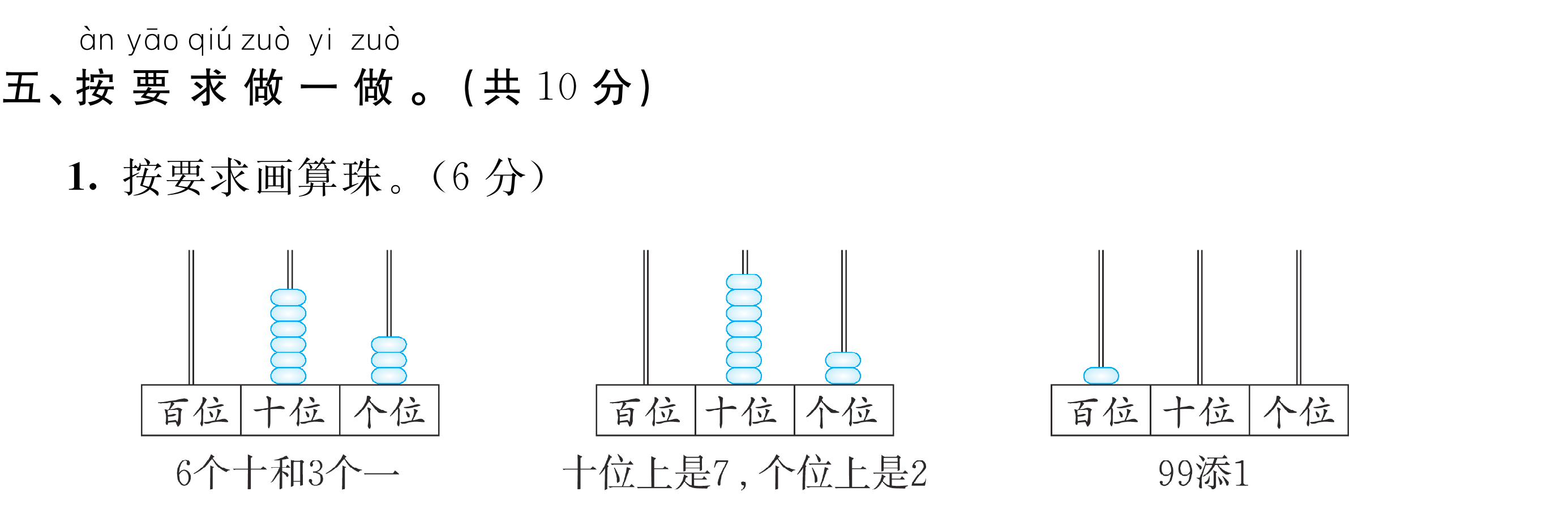 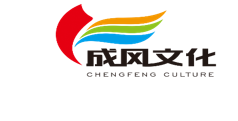 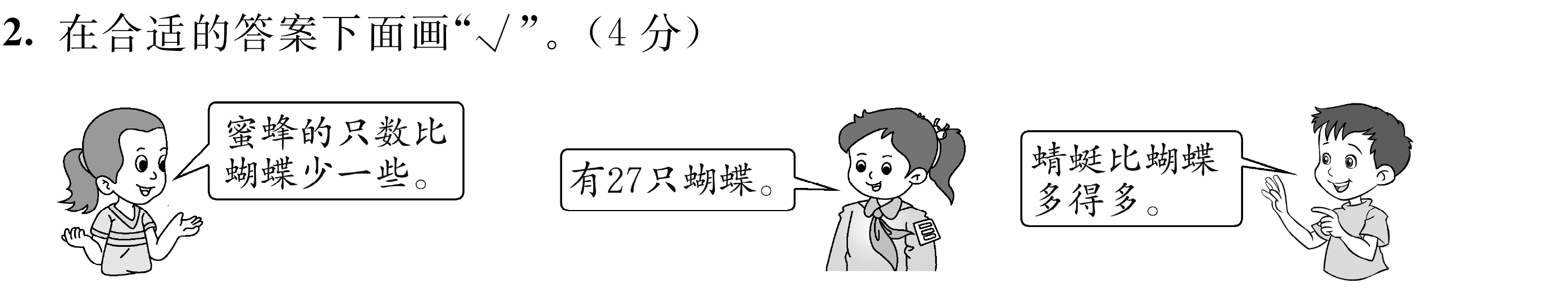 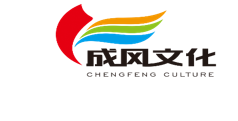 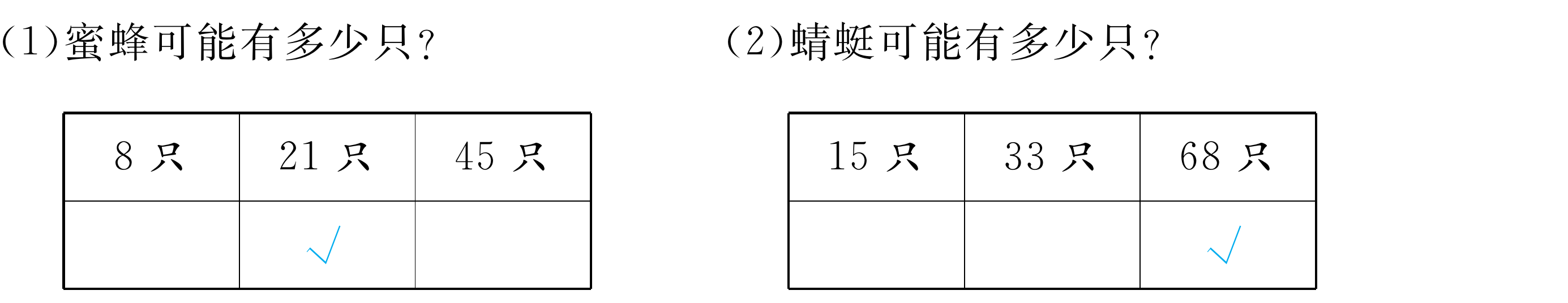 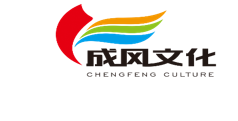 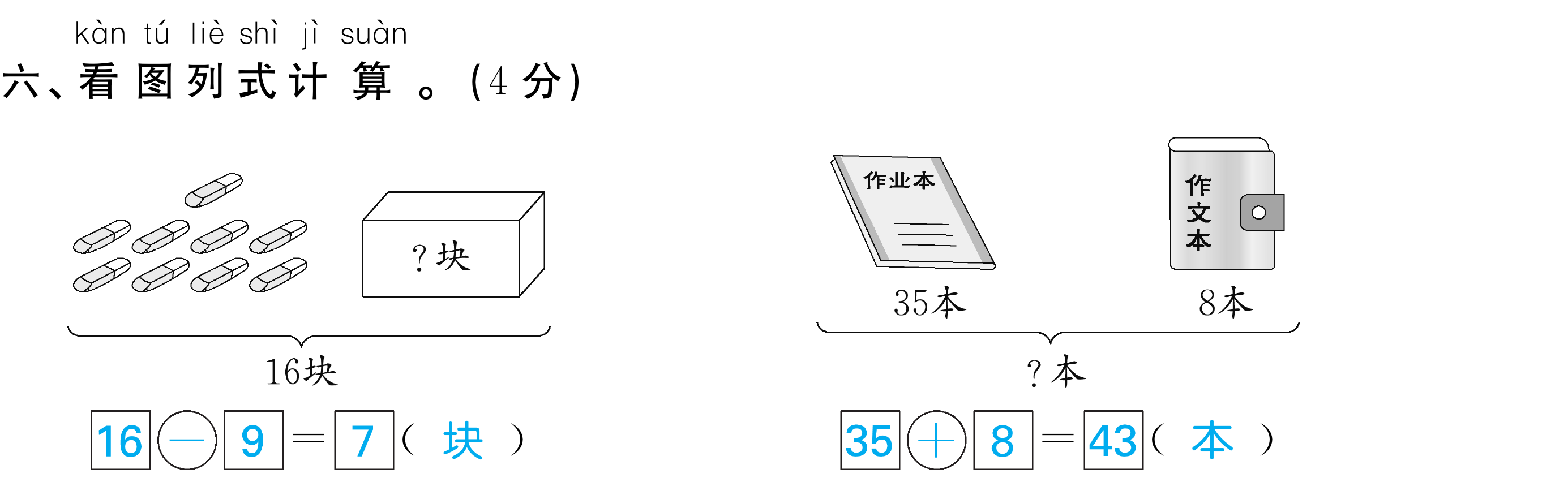 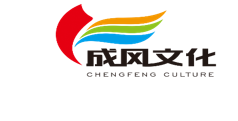 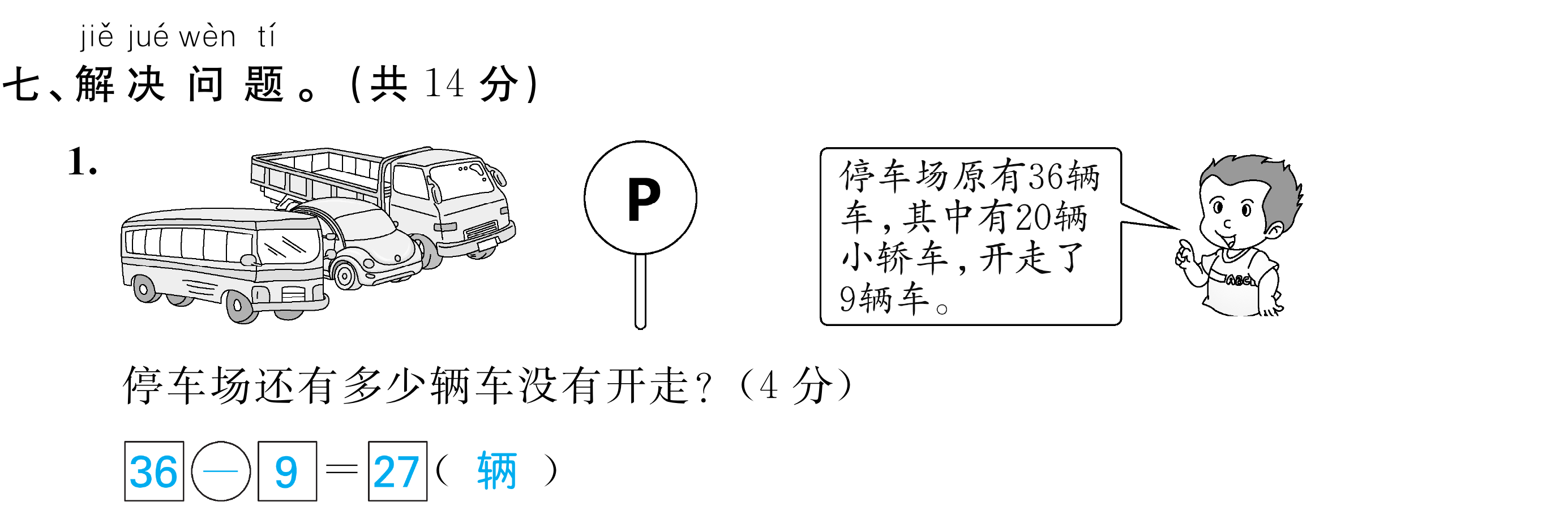 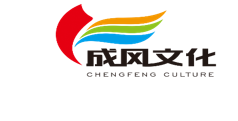 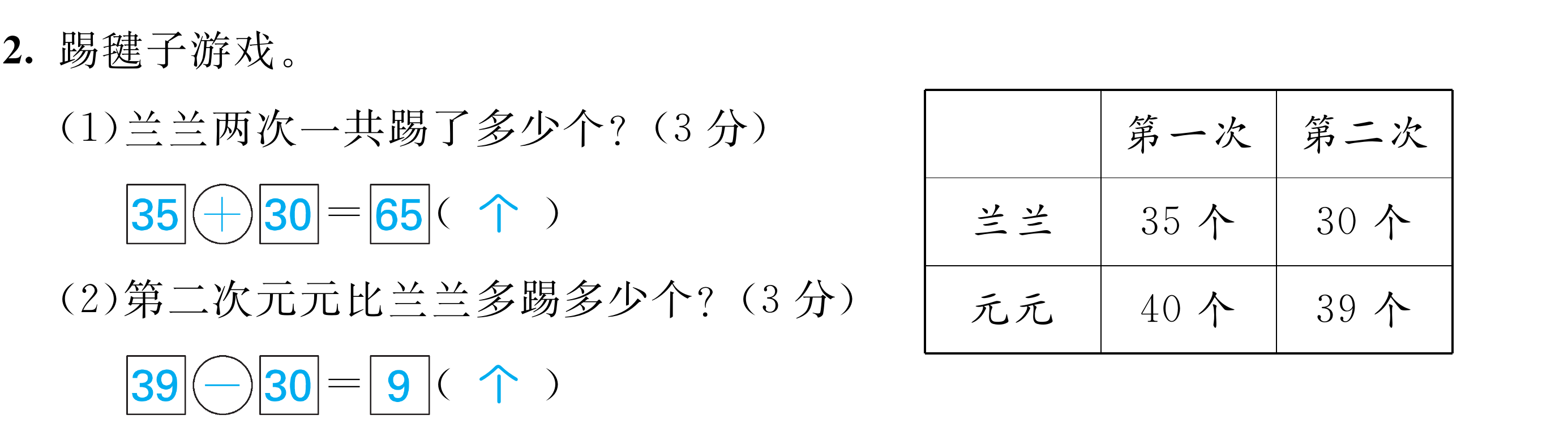 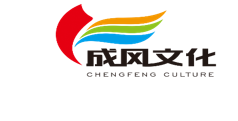 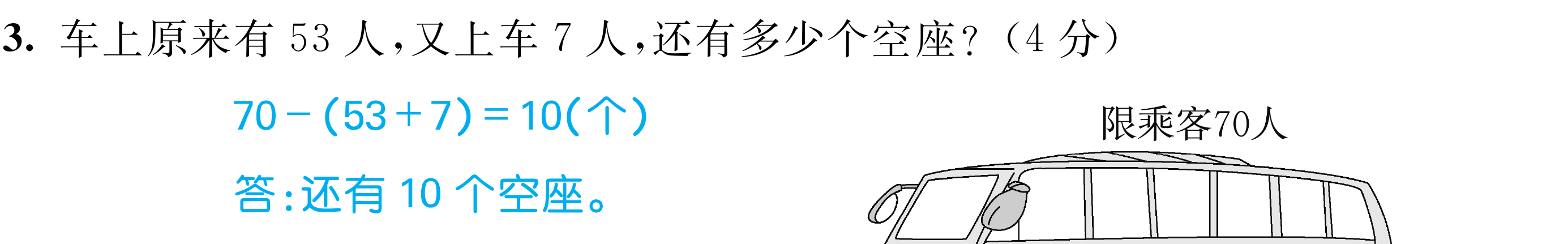 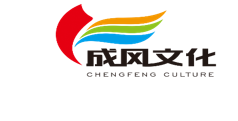 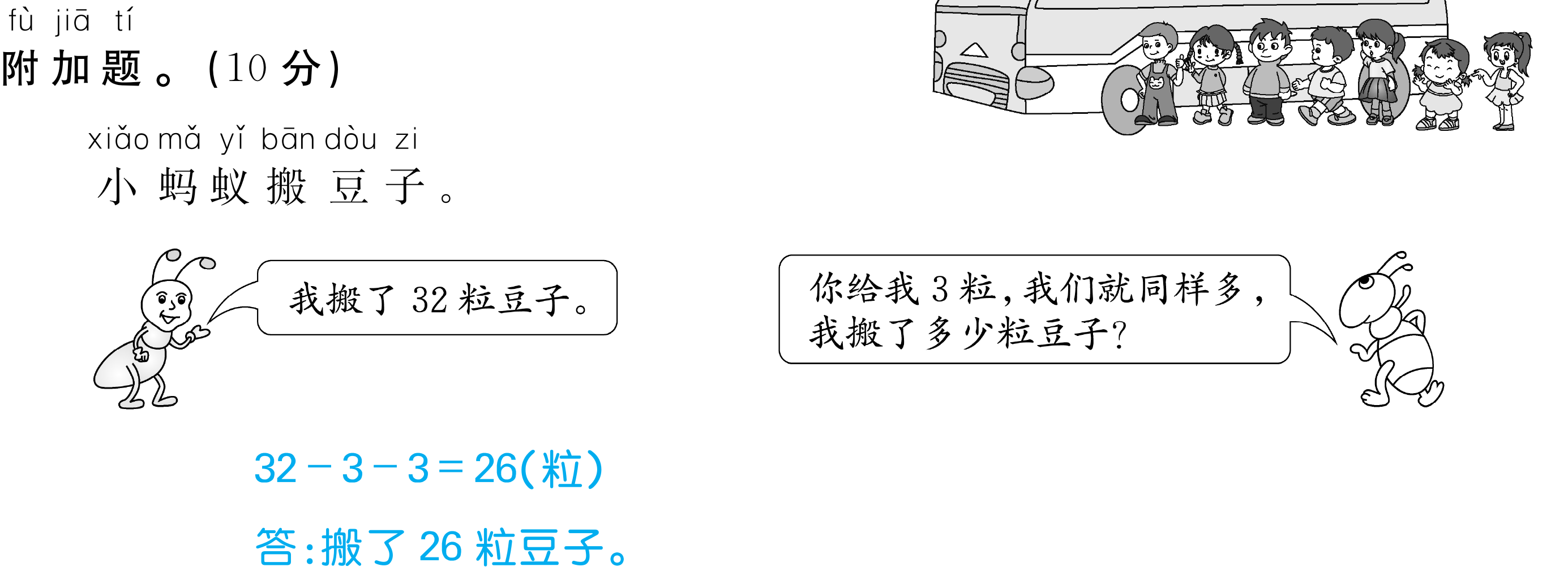 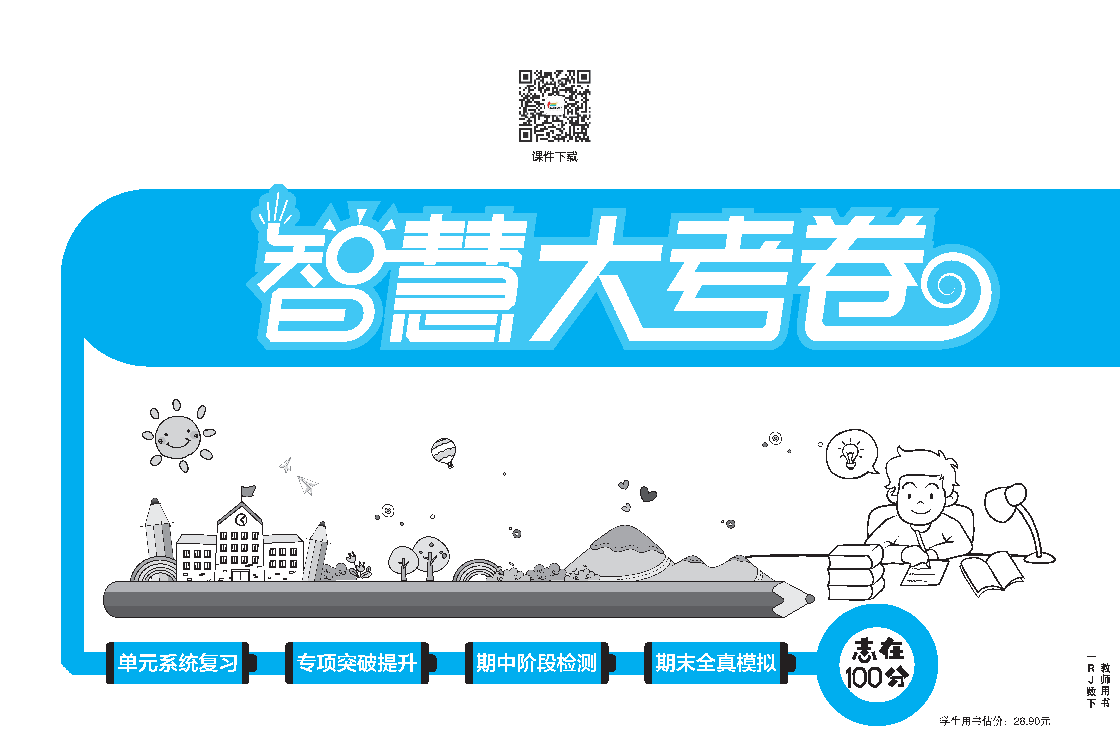